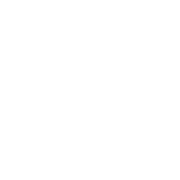 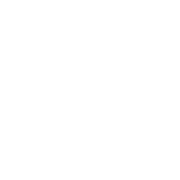 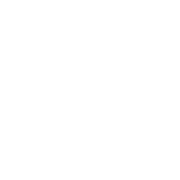 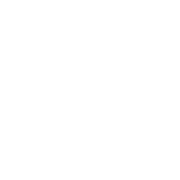 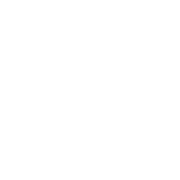 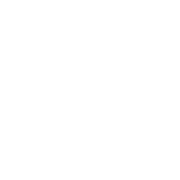 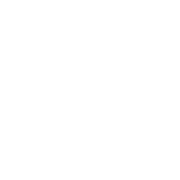 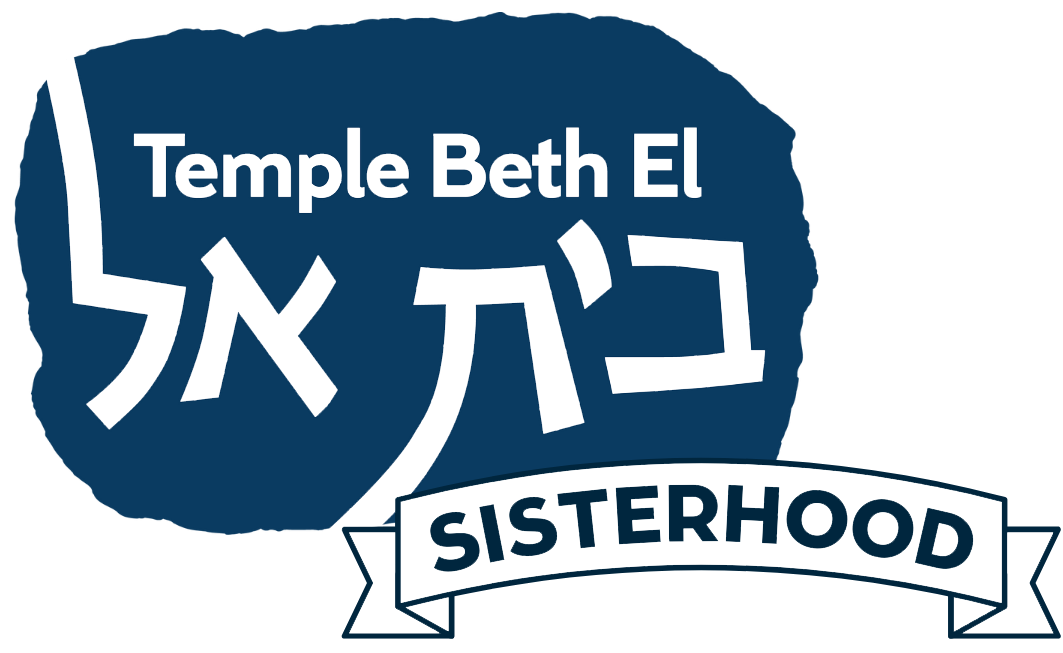 Sisterhood News – November 2023
Our programs and meetings are open to Temple members, family and friends.  Please join us.
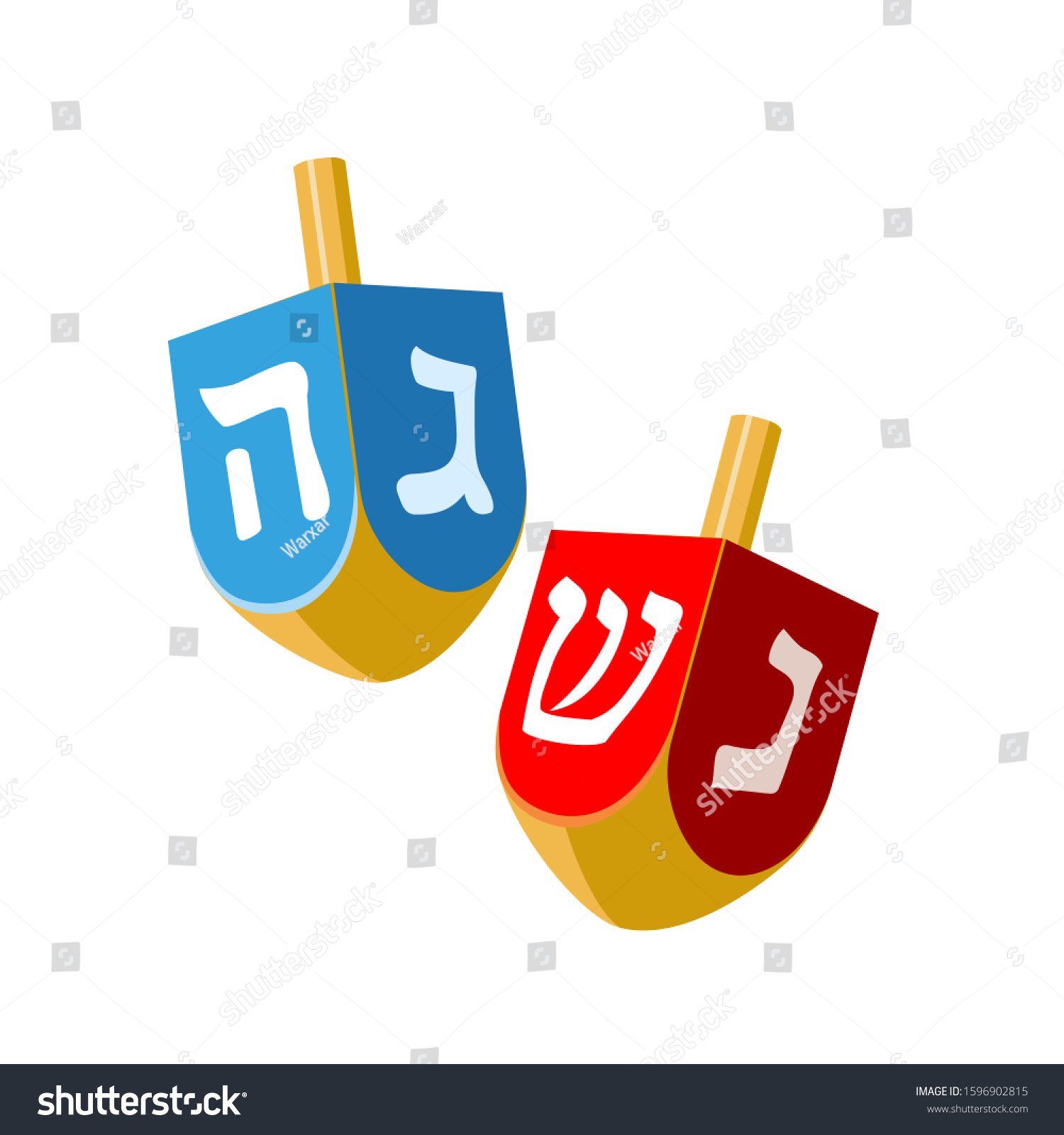 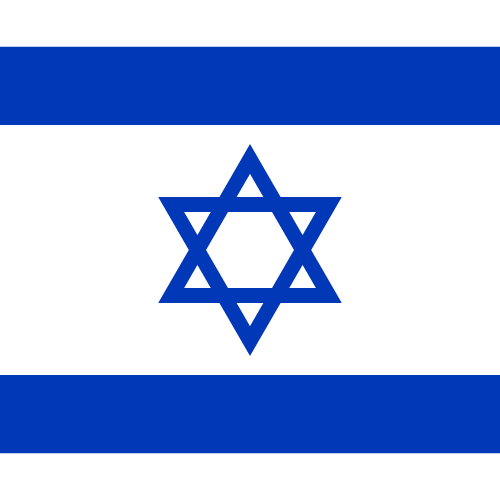 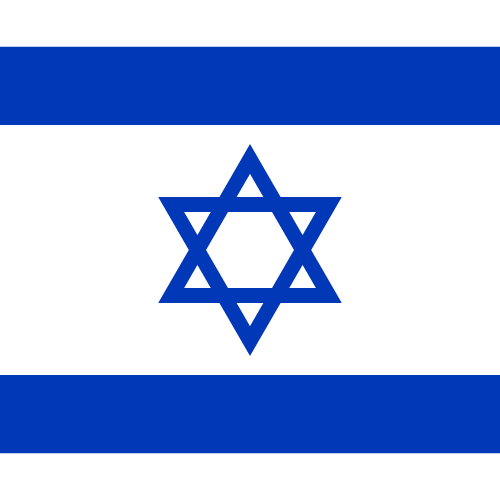 AM YISRAEL CHAI
Our hearts go out to the families and friends of those killed, wounded and kidnapped.  We hope and pray that this war will end with a positive outcome for the State of Israel.
Back by popular demand!
       You’re  invited to our

DREIDEL TIL YOU DROP
        CHANUKAH PARTY
Sunday, Dec. 10, 11 am, Garden Room

It’s a Chanukah celebration, for people who normally give Chanukah parties for others.

Adults Only – Temple women and her
spouse or friend are invited.  

Lots of Chanukah treats, 
Including a Gourmet Latke Bar 
and a Chocolate Fountain.

Shmooze with friends and meet new ones.
Help us assemble a Chanukah jigsaw puzzle, 
play Chanukah Bingo, or do Crafts.

Please RSVP by 12/3 to Sue Greenberg 
 585-704-1566, srgreenberg@hotmail.com 
No Charge – This is Sisterhood’s gift to you.
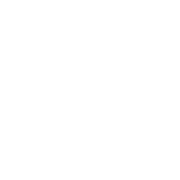 Sisterhood Shabbat
January 13, 2024

Celebrate 
Sisterhood’s 103rd anniversary 
at Sisterhood Shabbat.  Please join us.  Enjoy the service and kiddush.  

Would you like an honor (Aliyah), perhaps opening or closing the ark, or doing an English reading?  Would you like to read Torah or Haftorah?  Will you help with the kiddush?  

If you’d like to participate, please contact Gail Finkelstein at  gailfink49@gmail.com.
Just Judaica Gift Shop                           
   the largest Judaica Shop in Central & Western New York          
           
Open Wednesdays 3-5 pm , 
or call for an appointment:
    Lynda Axelrod 585-385-3563,  
         Iris Mand 585-739-2428 , or 
    Gail Finkelstein 585-755-8790
WARNING!!!   
Chanukah is early this year,  Dec 7 – 15.
New items arriving weekly.   
Come early for the best selection.
Sisterhood 
Calendar Highlights

Sunday, Dec 10, 11 am –     
    Sisterhood Chanukah Party
Sisterhood Shabbat, Jan 13 
Sunday, Feb 4 ,10 am– 
     P.A.D. Party
Sunday, June 2 – 
      Sisterhood Annual Meeting
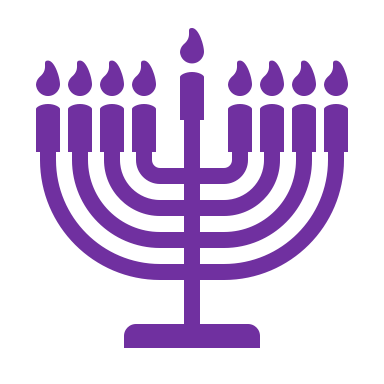 Flag Attribution: Vector Flags
[Speaker Notes: oches]
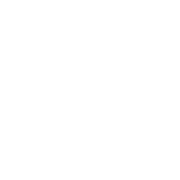 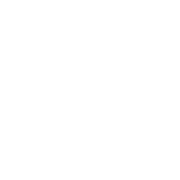 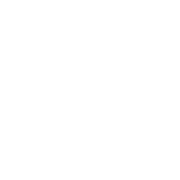 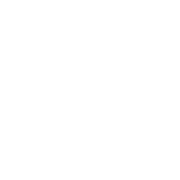 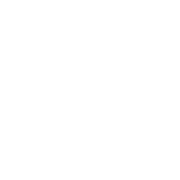 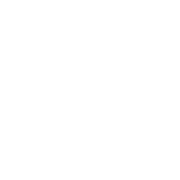 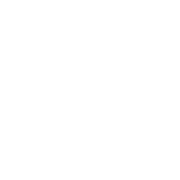 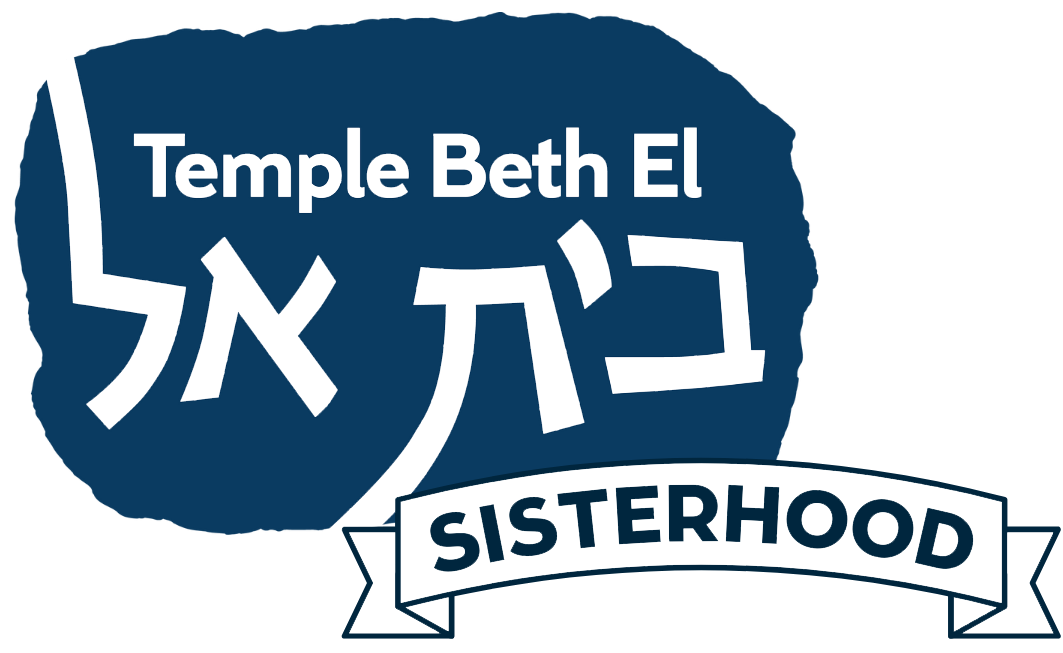 More Sisterhood News – Nov 2023
TBE Sisterhood membership dues include your membership in Women’s League for Conservative Judaism (WL).  WL membership opens the door to a world of additional programming.  
Learn more.  Join now.
Chanukah 
Sameach!
Happy Chanukah!
Our Next P.A.D. Party
SAVE THE DATE
Sunday, February 4, 2024, 10 am

Have fun. Do a good deed.
Just give us an hour of your time.
Join us as we assemble monthly kits for some of the neediest of our community.

Please consider donating
Individually wrapped feminine hygiene products for us to use to make these kits.  They are being collected now, in the barrel outside the Chapel.
Or, send a donation, and we will purchase items for you.  Send your donation to 
TBE Sisterhood, 139 Winton Rd South, Rochester NY 14610.  Write “PAD Donation” in the memo.
Thank you for your kind generosity.
College 
“Care Packages”

Do you have a child or grandchild in college this year?  Sisterhood would like to send a “care package” to them, to let them know we are thinking about them.  Shipment is planned prior to spring break.  This program is free and open to Temple Beth El Sisterhood members in good standing.
 Please email the following information to Amy Wasserman at wasscleans@aol.com:
     Name of Sisterhood member
     Name of college student
     College student’s school address
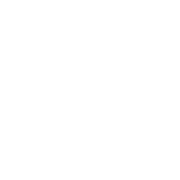 Community Service Update

Food Collection 
for the Brighton Food Cupboard
and Irondequoit Community Cupboard

Wanted:   Cereal, Beans, Pasta, Pasta Sauce, Rice, Peanut Butter, Tuna, Mayonnaise, Canned Vegetables, Canned Fruit ,  Canned Soup , Canned or Boxed Juice,  Healthy Snacks

We are collecting now.  
Our collection box is next to the Chapel.  Thanks to Debbie Waltzer and Sue Greenberg for organizing.
Have you paid your Sisterhood Dues Yet?

PLEASE JOIN TODAY!
Your membership is important!  Our programming relies on your membership. The more members we have, the more we can accomplish.

Please mail your:
    - Name,                  - Email, 
    - Address,              - Phone number,
along with $36 dues (July 2023-July 2024) to Temple Beth El Sisterhood, 139 Winton Road South, Rochester, NY 14610.
[Speaker Notes: Wlt]